資料１－３
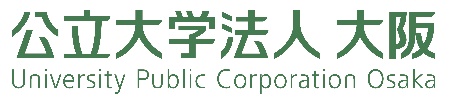 公立大学法人大阪第２期中期計画
のポイント
第２期中期計画
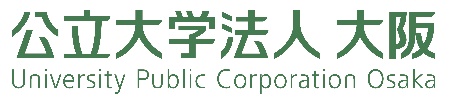 ■法改正に伴う変更点（地方独立行政法人法改正2023.6.16施行）
新
■第2期中期計画作成の考え方
　
　・中期目標で指示された目標を達成するための具体的な取り組みとして、法人の強みや特色を活かし、
　　戦略的に注力していくものを取り入れる。

　・「評価指標」は中期目標の達成度合いを示すものであり、客観的評価が可能で、計画達成に向けて
　　特に重要な取組みに係る指標を精査・抽出して設定する。

　・評価指標のうち、特に意欲的に取り組むものを「意欲ある取り組み（チャレンジ指標）」として設定する。
1
第２期中期計画の構成
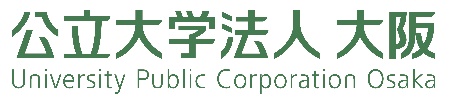 ■概況（項目数:目標達成に向け特に重要な取り組みを精査し、意欲ある取り組みに挑戦へ）
（単位：項目数）
※再掲含む
2
意欲ある取り組み（チャレンジ指標）について　①
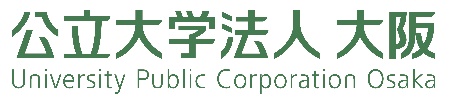 ■チャレンジ指標設定の考え方

　・評価指標のうち “特に意欲的に取り組むもの” を 「チャレンジ指標」 として設定し、挑戦する。

　・第2期中期目標で示される重点事項や社会・ステークホルダーから求められることを踏まえつつ、
　 大学の国際化などの課題（弱点）の克服や長所を一層伸長させるべく意欲的に取り組んでいく。
＜設定の要件＞
意欲的・挑戦的な取り組みとなるもの（①もしくは②に該当）
①	過去の実績や成果等を考慮して、特に高い達成水準であるもの
②	新たな、とりわけ先駆的な取り組みで、通常の取り組み方では実現に困難を伴うもの
3
意欲ある取り組み（チャレンジ指標）について　②
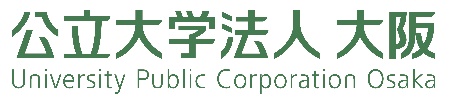 ●意欲ある取り組み（チャレンジ指標一覧）
4
第1期中期目標期間の主な成果
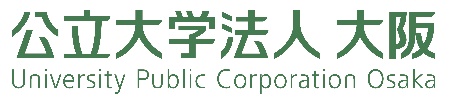 2022年4月　大阪府立大学と大阪市立大学が統合し、大阪公立大学が開学
○大学統合
　・時代のニーズに応える多彩な学部・学域・研究科を設置（11学部 1学域 15研究科）
　・入学定員（学士課程）は阪大、東大に次いで 国公立大学 第3位
　・入試における学部・学域の一般選抜志願者数は、2023・2024年度の2年連続で 国公立大学 最大

○外部資金の獲得
　・外部資金獲得金額の増加（2022年度：約94億円、2023年度：約117億円）
　　▶獲得した主な大型外部資金
　　　・地域中核・特色ある研究大学強化促進事業（J-PEAKS）：約55億円／5年
　　　・地域中核・特色ある研究大学の連携による
　　 　産学官連携・共同研究の施設整備事業：20億円／単年

○キャンパス整備の進展
　・2024年4月　工学新棟・新センター棟　開設（中百舌鳥キャンパス）
　　　　　　　　　   理学部新棟　開設（杉本キャンパス）
　・2025年4月　看護新棟　開設（阿倍野キャンパス）　
　・2025年9月　森之宮キャンパス　開設
・森之宮キャンパス建物全景（イメージ）
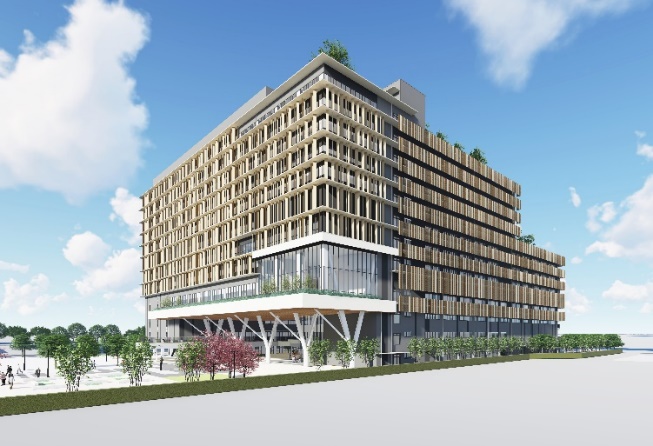 5
第２期中期目標における重点方針への対応
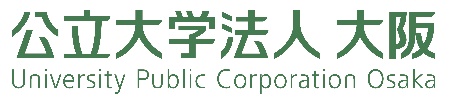 第2期中期目標における重点方針
第2期中期計画における主な取組
１
【1】技術インキュベーション機能
　　知財戦略の立案・権利化の推進、技術移転に係る運営体制整備、
　　大学発スタートアップ創出の支援
【2】都市シンクタンク機能
　　行政機関や地域住民と協議する大学の窓口機能を整備・強化し、
　　社会課題の解決や未来社会の創成に貢献
　　分野横断的な研究成果を社会実装する仕組みの構築
　（大阪国際感染症研究センター、大阪健康長寿医科学センターなど）
「総合知」×「共創」により、大阪の成長・発展に貢献

　２０２５年大阪・関西万博の「未来社会の実験場」のコンセプトを引き継ぎ、産学官民共創により、「総合知」を活用しながら、次世代技術の実用化や大阪発スタートアップの創出など産業競争力の強化に貢献。また、府市の政策形成に参画し、大阪の都市課題の解決をはかる
【7】大学院課程
　　学際性・国際性を育成する大学院共通のプログラムの充実
　　全研究科への英語コース設置を含むカリキュラム再編の実施
【13】グローバル人材の育成
　　海外大学とのオンライン授業の拡充、秋入学に対応した新たな教育組織の設置
  　留学生受け入れや学生の海外派遣の拡充
【14】国際的研究拠点構築に向けた取組
　　研究者の海外派遣や招へいの増加
【15】キャンパスの国際化
　　外国人学生や教職員に対する支援体制や環境の整備
２
世界水準の大学に向け、国内外の研究者・学生から選ばれる大学を実現

　大阪が国際都市を目指す中、欧米で主流な秋入学の学士課程での導入や、将来の英語公用語化も視野に入れた取組など、国際力強化に取り組み、世界の研究者や学生から選ばれる大学を実現
【4】社会・時代のニーズに応じた教育の改善
　　創薬科学研究科の設置を含む教育研究組織の再編
【24】人事・組織
　　業務改善の促進とDXやアウトソーシング等を活用した業務効率化
【25】計画的な施設及び設備の整備等
　　工学系の中百舌鳥C及び理学系の杉本Cへの集約、高専の中百舌鳥C移転
【26】森之宮キャンパスの高機能化の検討
　　森之宮キャンパスにおけるさらなる機能実装の検討及び推進
【27】財務戦略
　　 戦略的な資金獲得の推進、効率的な組織運営などによる予算財源確保
【32】キャンパスマネジメント
　　勤務するキャンパスに依らず効率的な業務が可能な環境の整備
３
府市両大学の統合効果を最大限発揮し、新たなステージへ

　令和７年度以降に、新大学の完成年度を迎えるとともに、同年秋には森之宮キャンパスが開設し、同種分野の学部のキャンパス集約化が進展。これを機に、時代の要請に応じた教育研究組織の再編整備や、効率的な事務局組織を実現
6
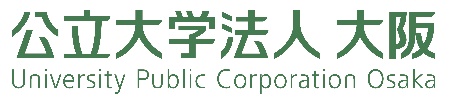 第２期中期計画の概要　～主な取り組み～
①「総合知」×「共創」により、大阪の成長・発展に貢献
〇…評価指標、★…意欲ある取り組み（チャレンジ指標）
【1】技術インキュベーション機能
【2】都市シンクタンク機能
7
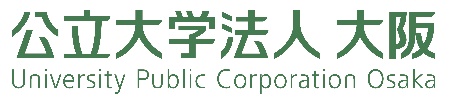 第２期中期計画の概要　～主な取り組み～
②世界水準の大学に向け、国内外の研究者・学生から選ばれる大学を実現
〇…評価指標、★…意欲ある取り組み（チャレンジ指標）
【13】グローバル人材の育成
【14】国際的研究拠点構築に向けた取組
8
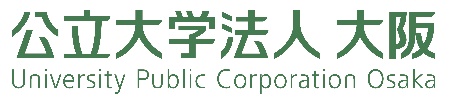 第２期中期計画の概要　～主な取り組み～
③府市両大学の統合効果を最大限発揮し、新たなステージへ
〇…評価指標、★…意欲ある取り組み（チャレンジ指標）
【4】社会・時代のニーズに応じた教育の改善
【24】人事・組織
【27】財務戦略
9
第２期中期計画の概要
５　医学部附属病院等に関する目標を達成するための措置（１）最先端で安全かつ良質な医療の提供：安心・良質な患者本位の医療の提供。医療教育の充実、
         研究支援体制の強化。附属病院の将来像の検討。コスト削減による安定的な病院運営
（２）地域連携強化を通じた医療体制の充実：特定機能病院として地域医療へ貢献、
　　　　 大阪の諸課題に沿った医療体制拡充（３）国際感覚をもった高度専門医療人の育成：国際医療等を先導する高度専門医療人を育成、
　　　　 外国人患者・修練医師・実習の受け入れを推進

６　大阪公立大学工業高等専門学校に関する目標を達成するための措置（１）大阪公立大学との連携強化による取組等：大学との連携科目の単位認定、共同研究、　　　　 図書館等の施設の共同利用など、様々な連携を推進。（２）知の社会への還元：小・中学生を対象とした理数系教育プログラムや社会人等を対象とした　　　　 公開講座等の実施
（３）入学者選抜：2028年度入試から女子エンジニア養成枠設置。入試広報の充実。（４）高度な実践的技術者の育成：数理・データサイエンス・AI教育プログラムの発展や学生の留学・         海外インターンシップの推進など、高専教育の充実に取り組む。

第２ 業務運営の改善及び効率化に関する目標を達成するためにとるべき措置
１　ガバナンス：戦略的経営を実現、SDGsの達成に寄与、女性役員登用、専門的知見を有する     外部人材の経営への参画、牽制機能などの体制整備
２　人事・組織：執行部及び教員の女性比率向上、多様な働き方の推進、評価制度の改善や     キャリア制度の構築、法人外組織との人事交流、統合効果を発揮しつつ、人員体制を最適化
３　計画的な施設及び設備の整備等：キャンパス整備・集約化
４　森之宮キャンパスの高機能化の検討：森之宮キャンパス高機能化検討。

第３　財務内容の改善に関する目標に関する目標を達成するためにとるべき措置
１ 財務戦略：自主財源の確保及び統合効果により必要な予算財源を確保し予算編成。

第４　自己点検・評価及び情報提供に関する目標を達成するためにとるべき措置
１　自己点検・情報提供：法人の戦略的な意思決定へのIRデータの活用。自己点検・評価や　　 第三者評価を実施・受審
２　積極的かつ戦略的な情報発信：大学等の取組成果を積極的に発信。研究成果の英文　　 プレスリリースに関する量と質を向上

第５　その他業務運営に関する重要目標　
１　コンプライアンス及びリスクマネジメント：内部統制機能の体制等整備、危機事象発生時の     基本的な対応フロー等を整備、サイバー攻撃等のITリスクに備えた情報システムおよび体制を整備
２　DXの推進：デジタルツールを活用し、業務の効率化・平準化、第二期基盤システム整備。
３　キャンパスマネジメント：複数キャンパスにおいて教育研究等を円滑に実施するための環境整備
第1　教育研究等の質の向上に関する目標を達成するためにとるべき措置
１　社会との共創に関する目標を達成するための措置
（１）技術インキュベーション機能：運営体制の整備により技術移転を推進。　　　　 研究シーズの事業化に係る支援体制を強化し、大学発スタートアップ創出。
（２）都市シンクタンク機能：行政機関や地域住民との協議ができる大学の窓口機能を整備・強化。　　　　 大阪国際感染症研究センター等の取組推進。分野横断的な研究成果を社会実装。
（３）知の社会への還元：公開講座や教育機関等との連携による教育プログラムなど、様々な学びの         機会を提供。社会人向け教育プログラムの充実。

２　教育に関する目標を達成するための措置
（１）社会・時代のニーズに応じた教育の改善：新たな教育研究組織の設置・再編や数理・データサ　　　　 イエンス・AI教育プログラムのさらなる充実を図る。
（２）入学者選抜：「思考力・判断力・表現力」を問う新たな入学者選抜のテスト、　　　　 一般選抜以外での入学者の割合や女子学生の増加。入試広報・入学者選抜の改善。
（３）学士課程　 ：分野横断・異分野融合教育を推進。効果的な教育方法の開発、検討。
（４）大学院課程：多様な社会領域をリードしていく人材を育成。研究科の組織・カリキュラム再編（５）学修成果の可視化と教育の質保証：学修成果の可視化や教育環境の充実。　　　　 FD（ファカルティ・ディベロップメント）活動の充実。（６）学生支援　 ：経済的支援やキャリア支援、課外活動支援
（７）多様な学生を包摂する取組：困難を抱える学生や外国人留学生の支援。人権教育。

３　研究に関する目標を達成するための措置
（１）研究推進・支援体制の整備：URAの機能強化、技術支援体制の整備、先端研究機器の　　　　 高度化等、研究環境を整備（２）若手、女性、外国人研究者への支援：経済的支援や研究力向上・キャリア支援等の充実

４　国際力の強化に関する目標を達成するための措置
（１）グローバル人材の育成：海外大学とのオンライン授業の拡充、英語のみで修了が可能なコースの　　　　 充実、学士課程の秋入学への対応、英語による授業科目の拡充、交換留学プログラムの整備
　　　　 留学生の受入や学生の海外派遣の拡充
（２）国際的研究拠点の構築：国際共同研究ネットワーク強化、若手研究者の海外における研究活　　　　 動支援の充実、海外研究拠点の増加
（３）キャンパスの国際化：新たな留学生宿舎の供用、学内文書等の二言語での表示
10
（注）第６　予算、収支計画及び資金計画」以降の計画については、調整中